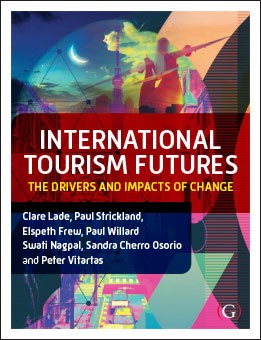 Chapter 9: The Future of Health and Wellness Tourism
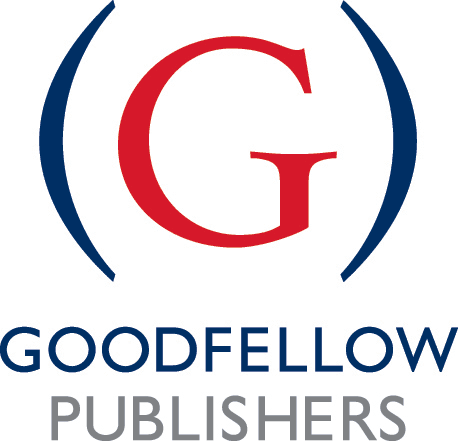 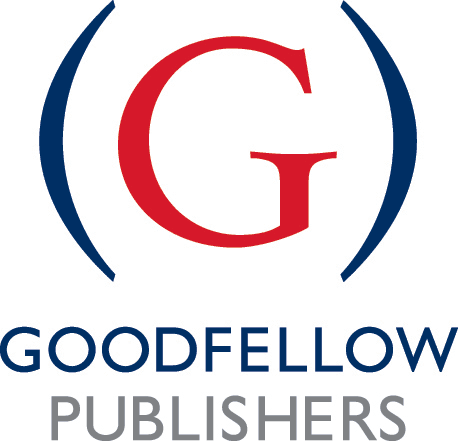 International Tourism Futures © Clare Lade, Paul Strickland, Elspeth Frew, Paul Willard, Swati Nagpal, Sandra Cherro Osorio, Peter Vitartas. 
All rights reserved 2020
Chapter Outline
Introduction
Defining health, wellness, spa and medical tourism
Development of wellness tourism
Providers of wellness tourism
Megatrends in wellness tourism and future directions
Summary
Case study
International Tourism Futures © Goodfellow Publishers 2020
Introduction
Wellness tourism is currently one of the fastest growing tourism niche markets having experienced exponential growth over the past two decades 
(Global Wellness Institute, 2018). 

The attributed reasons for the exponential growth is wellness being an essential factor in shaping people’s lives, as well as being increasingly influential in patterns of consumption and production.
International Tourism Futures © Goodfellow Publishers 2020
[Speaker Notes: Wellness tourism is currently one of the fastest growing tourism niche markets having experienced exponential growth over the past two decades (Global Wellness Institute, 2018). The attributed reasons for the exponential growth is wellness being an essential factor in shaping people’s lives, as well as being increasingly influential in patterns of consumption and production.]
Defining Health, Wellness, Spa and Medical Tourism
Health tourism is a broad concept that comprises two major sub-categories of wellness and medical tourism (Mueller and Kaufman, 2001; Smith and Puczko, 2009; Voight, Brown and Howat, 2011).

Smith and Puczko (2015) believe any definition of health tourism should ideally consider the World Tourism Organisation’s (1984: 1) definition of ‘health’, which is the extent to which:

	…an individual or a group is able to realise aspirations and satisfy needs, and to change or cope with the environment. Health is a resource for everyday life, not the objective of living; it is a positive concept, emphasising social and personal resources as well as physical capabilities.
International Tourism Futures © Goodfellow Publishers 2020
[Speaker Notes: Health tourism is a broad concept that comprises two major sub-categories of wellness and medical tourism (Mueller and Kaufman, 2001; Smith and Puczko, 2009; Voight, Brown and Howat, 2011).

Smith and Puczko (2015) believe any definition of health tourism should ideally consider the World Tourism Organisation’s (1984: 1) definition of ‘health’, which is the extent to which:

…an individual or a group is able to realise aspirations and satisfy needs, and to change or cope with the environment. Health is a resource for everyday life, not the objective of living; it is a positive concept, emphasising social and personal resources as well as physical capabilities.]
Defining Health, Wellness, Spa and Medical Tourism
Kaspar (1996 cited in Mueller and Kaufmann, 2001: 7) regards wellness tourism as a subcategory of health tourism, which the author defined as: 

	…the sum of all the relationships and phenomena resulting from 	a 	change of location and residence by people in order to promote, 	stabilise and, as appropriate, restore physical, mental and social 	wellbeing while using health services and for whom the place where 	they are staying is neither their principle nor permanent place of 	residence or work.
International Tourism Futures © Goodfellow Publishers 2020
[Speaker Notes: Kaspar (1996 cited in Mueller and Kaufmann, 2001: 7) regards wellness tourism as a subcategory of health tourism, which the author defined as: 

…the sum of all the relationships and phenomena resulting from a change of location and residence by people in order to promote, stabilise and, as appropriate, restore physical, mental and social wellbeing while using health services and for whom the place where they are staying is neither their principle nor permanent place of residence or work.]
Defining Health, Wellness, Spa and Medical Tourism… cont.
Connell (2006a: 1094) defines medical tourism as that which is ‘deliberately linked to direct medical intervention and outcomes that are expected to be substantial and long term’ Inclusive of dentistry and plastic surgery. 

Laing and Weiler (2007: 381) quote a number of factors influencing the growth of medical tourism, including: 

	…the high cost of medical procedures, long waiting lists and ageing populations in wealthier countries, greater affordability of flights and travel, and a shift in medical care away from the public sector, such that people are more comfortable with paying for medical services offered by private bodies or companies.
International Tourism Futures © Goodfellow Publishers 2020
[Speaker Notes: Connell (2006a: 1094) defines medical tourism as that which is ‘deliberately linked to direct medical intervention and outcomes that are expected to be substantial and long term’ Inclusive of dentistry and plastic surgery.

 Laing and Weiler (2007: 381) quote a number of factors influencing the growth of medical tourism, including: 

…the high cost of medical procedures, long waiting lists and ageing populations in wealthier countries, greater affordability of flights and travel, and a shift in medical care away from the public sector, such that people are more comfortable with paying for medical services offered by private bodies or companies.]
Defining Health, Wellness, Spa and Medical Tourism… cont.
The word ‘spa’ derives from the Latin phrase sanus per aquam, which means ‘healthy through water’ 
(Puczko and Bachvarov, 2006). 

A spa is a ‘business offering water based treatments practiced by qualified personnel in a professional, relaxing and healing environment’ 
(Lo, Wu and Tsai, 2015: 158).
International Tourism Futures © Goodfellow Publishers 2020
[Speaker Notes: The word ‘spa’ derives from the Latin phrase sanus per aquam, which means ‘healthy through water’ (Puczko and Bachvarov, 2006). 

A spa is a ‘business offering water based treatments practiced by qualified personnel in a professional, relaxing and healing environment’ (Lo, Wu and Tsai, 2015: 158).]
Defining Health, Wellness, Spa and Medical Tourism… cont.
Though ‘spa tourism’ is the best-known form of health and wellness tourism, Smith and Puczko (2015) argue as an actual tourism activity, that ‘spa tourism’ does not exist but rather tourists’ visit spas ‘as places devoted to overall well-being through a variety of professional services that encourage the renewal of mind, body and spirit’ (p.208).
International Tourism Futures © Goodfellow Publishers 2020
[Speaker Notes: Though ‘spa tourism’ is the best-known form of health and wellness tourism, Smith and Puczko (2015) argue as an actual tourism activity, that ‘spa tourism’ does not exist but rather tourists’ visit spas ‘as places devoted to overall well-being through a variety of professional services that encourage the renewal of mind, body and spirit’ (p.208).]
Development of Wellness Tourism
From a western perspective, Voigt (2013: 23-25) distinguishes four main trends (or eras) of wellness tourism, including:

Roman balneums (or community bathhouses) and the larger, more extravagant thermae represent the first era. 

The second era of wellness tourism commenced during the Renaissance in Italy (15th and 16th centuries).
International Tourism Futures © Goodfellow Publishers 2020
[Speaker Notes: From a western perspective, Voigt (2013: 23-25) distinguishes four main trends (or eras) of wellness tourism, including:

Roman balneums (or community bathhouses) and the larger, more extravagant thermae represent the first era. 

The second era of wellness tourism commenced during the Renaissance in Italy (15th and 16th centuries)]
Development of Wellness Tourism… cont.
From a western perspective, Voigt (2013: 23-25) distinguishes four main trends (or eras) of wellness tourism, including:

By the late 19th century, the expansion of spa and seaside resorts in European countries heralded the third era of wellness tourism. 

Due to recent sociocultural, economic and demographic change in the last two decades in particular, a fourth era of wellness tourism has begun.
International Tourism Futures © Goodfellow Publishers 2020
[Speaker Notes: From a western perspective, Voigt (2013: 23-25) distinguishes four main trends (or eras) of wellness tourism, including:

By the late 19th century, the expansion of spa and seaside resorts in European countries heralded the third era of wellness tourism. 

Due to recent sociocultural, economic and demographic change in the last two decades in particular, a fourth era of wellness tourism has begun]
Providers of Wellness Tourism
Voigt (2013: 33 - 35) observes that while wellness tourism providers are not a homogenous group, there is nevertheless, three distinct core providers of wellness tourism:

Beauty spa hotels/resorts: the major focus of beauty spa hotels/resorts is the body and non-invasive beauty treatments, as well as a range of water-based and/or sweat-bathing facilities that sometimes utilise mineral or geothermal waters.
International Tourism Futures © Goodfellow Publishers 2020
[Speaker Notes: Voigt (2013: 33 - 35) observes that while wellness tourism providers are not a homogenous group, there is nevertheless, three distinct core providers of wellness tourism:

Beauty spa hotels/resorts: the major focus of beauty spa hotels/resorts is the body and non-invasive beauty treatments, as well as a range of water-based and/or sweat-bathing facilities that sometimes utilise mineral or geothermal waters.]
Providers of Wellness Tourism… cont.
Voigt (2013: 33 - 35) observes that while wellness tourism providers are not a homogenous group, there is nevertheless, three distinct core providers of wellness tourism:

Lifestyle resorts: also referred to as ‘destination spas’, the purpose of lifestyle resorts is to motivate guests to pursue a healthier lifestyle. 

Spiritual retreats: the focus of spiritual retreats is on spiritual development. Spirituality is important, given its significance to many citizens, especially in Asia as well as those in Africa and South America.
International Tourism Futures © Goodfellow Publishers 2020
[Speaker Notes: Voigt (2013: 33 - 35) observes that while wellness tourism providers are not a homogenous group, there is nevertheless, three distinct core providers of wellness tourism:

Lifestyle resorts: also referred to as ‘destination spas’, the purpose of lifestyle resorts is to motivate guests to pursue a healthier lifestyle. 

Spiritual retreats: the focus of spiritual retreats is on spiritual development. Spirituality is important, given its significance to many citizens, especially in Asia as well as those in Africa and South America.]
Megatrend in Wellness Tourism and Future Directions
Health and wellness tourism is fast growing with a focus on preserving people’s health being a major influencing factor 
(Mair, 2005). 

Demographic transformations, changes in women’s social roles, enhancement of individualisation, spiritualisation and increased recognition and an appreciation for a healthy lifestyle are other major reasons for this increased growth. 
Csirmaz and Petro (2015)
International Tourism Futures © Goodfellow Publishers 2020
[Speaker Notes: Health and wellness tourism is fast growing with a focus on preserving people’s health being a major influencing factor (Mair, 2005). Additionally, Csirmaz and Petro (2015) include demographic transformations, changes in women’s social roles, enhancement of individualisation, spiritualisation and increased recognition and an appreciation for a healthy lifestyle as other major reasons for this increased growth.]
Megatrend in Wellness Tourism and Future Directions… cont.
Ongoing development of health tourism over the last decade, especially dynamic development at a national and international level, has contributed to predictions of it becoming one of the fastest developing touristic and economic sectors 
(Ardell, 1985; Pilzer, 2007; Pyke et al, 2016). 

Megatrends may be defined as those involving ‘processes of transformation normally characterised by a half-life of at least 50 years that are apparent in all areas of life inclusive of everyday life, economy, politics and consumption.’
Voigt and Pforr (2013: 4)
International Tourism Futures © Goodfellow Publishers 2020
[Speaker Notes: Ongoing development of health tourism over the last decade, especially dynamic development at a national and international level, has contributed to predictions of it becoming one of the fastest developing touristic and economic sectors (Ardell, 1985; Pilzer, 2007; Pyke et al, 2016). 

Voigt and Pforr (2013: 4) define megatrends as those involving ‘processes of transformation normally characterised by a half-life of at least 50 years that are apparent in all areas of life inclusive of everyday life, economy, politics and consumption.’]
Megatrend in Wellness Tourism and Future Directions… cont.
There are six (6) megatrends considered to have driven the rise of wellness tourism supply and demand, with the discussion framed in the context of future wellness tourism development:

Holistic health and increased health consciousness: refers to individuals whom no longer are passive recipients of health care.

Pace of life acceleration: whereby increased workloads and greater day-to-day pressures has seen a notable rise of stress-related disorders such as emotional strain (tension, fatigue, aggression) or psychological diseases (depression, burnout, anxiety).
International Tourism Futures © Goodfellow Publishers 2020
[Speaker Notes: There are six (6) megatrends considered to have driven the rise of wellness tourism supply and demand, with the discussion framed in the context of future wellness tourism development:

Holistic health and increased health consciousness: refers to individuals whom no longer are passive recipients of health care. 

Pace of life acceleration: whereby increased workloads and greater day-to-day pressures has seen a notable rise of stress-related disorders such as emotional strain (tension, fatigue, aggression) or psychological diseases (depression, burnout, anxiety).]
Megatrend in Wellness Tourism and Future Directions… cont.
Inconspicuous consumption: represents a counterbalance and a wide shift in consumer values away from fast-paced lives that are more materialistic, rationalised and technical. 

Individualisation: with some trends, suggesting people are seeking independent travel and niche tourism, individualisation in the context of wellness tourism has proved influential with the pursuit of self-actualisation, in accordance with Maslow’s Hierarchy of Needs where an individual realises their full potential (Maslow’s Hierarchy of Needs, 2020).
International Tourism Futures © Goodfellow Publishers 2020
[Speaker Notes: There are six (6) megatrends considered to have driven the rise of wellness tourism supply and demand, with the discussion framed in the context of future wellness tourism development:

Inconspicuous consumption: represents a counterbalance and a wide shift in consumer values away from fast-paced lives that are more materialistic, rationalised and technical. 

Individualisation: with some trends, suggesting people are seeking independent travel and niche tourism, individualisation in the context of wellness tourism has proved influential with the pursuit of self-actualisation, in accordance with Maslow’s Hierarchy of Needs where an individual realises their full potential (Maslow’s Hierarchy of Needs, 2020).]
Megatrend in Wellness Tourism and Future Directions… cont.
Spiritualty: some consider the quest for spirituality to be the greatest megatrend in the 21st century. Despite the decline in religion, the yearning for spirituality and for meaning in life has not diminished. 

Ageing population: because of both longer life expectancies and falling birth rates, the world’s population is ageing. The Baby Boomer (1946 – 1964) generation is currently driving this trend.
International Tourism Futures © Goodfellow Publishers 2020
[Speaker Notes: There are six (6) megatrends considered to have driven the rise of wellness tourism supply and demand, with the discussion framed in the context of future wellness tourism development:

Spiritualty: some consider the quest for spirituality to be the greatest megatrend in the 21st century. Despite the decline in religion, the yearning for spirituality and for meaning in life has not diminished. 

Ageing population: because of both longer life expectancies and falling birth rates, the world’s population is ageing. The Baby Boomer (1946 – 1964) generation is currently driving this trend.]
Summary
Health and wellness encompasses a broad range of terms, categories, products and services.

The world’s ageing population will see an increased demand for wellness and medical tourism providers with attention directed towards stress reduction, mental health, wellbeing and overall health.
International Tourism Futures © Goodfellow Publishers 2020
[Speaker Notes: Health and wellness encompasses a broad range of terms, categories, products and services. The world’s ageing population will see an increased demand for wellness and medical tourism providers with attention directed towards stress reduction, mental health, wellbeing and overall health.]
Case Study
Case Study: Wellness spa tourism in Thailand: Key elements of success
Discussion Questions:
How important do you consider each of the success factors offered by wellness spa operators in Thailand? Classify each of the five from one to five, with one (1) being the most important, and five (5) being the least important. What are the reasons for your classification?

Undertaking an Internet search, what promotional information is available regarding Samsara Wellness in Bangkok, The Ayurvedic Centre in Chiang Mai, and the Rarin Jinda, Sukko Central Cultural Spa and Wellness, and Aleenta Resort and Spas in Phuket. What services do each of the centres offer? Does the promotional content entice you to want to visit one of Thailand’s wellness spa destinations?
International Tourism Futures © Goodfellow Publishers 2020